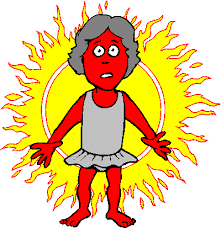 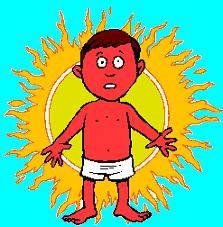 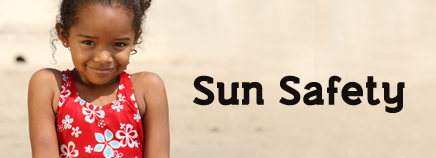 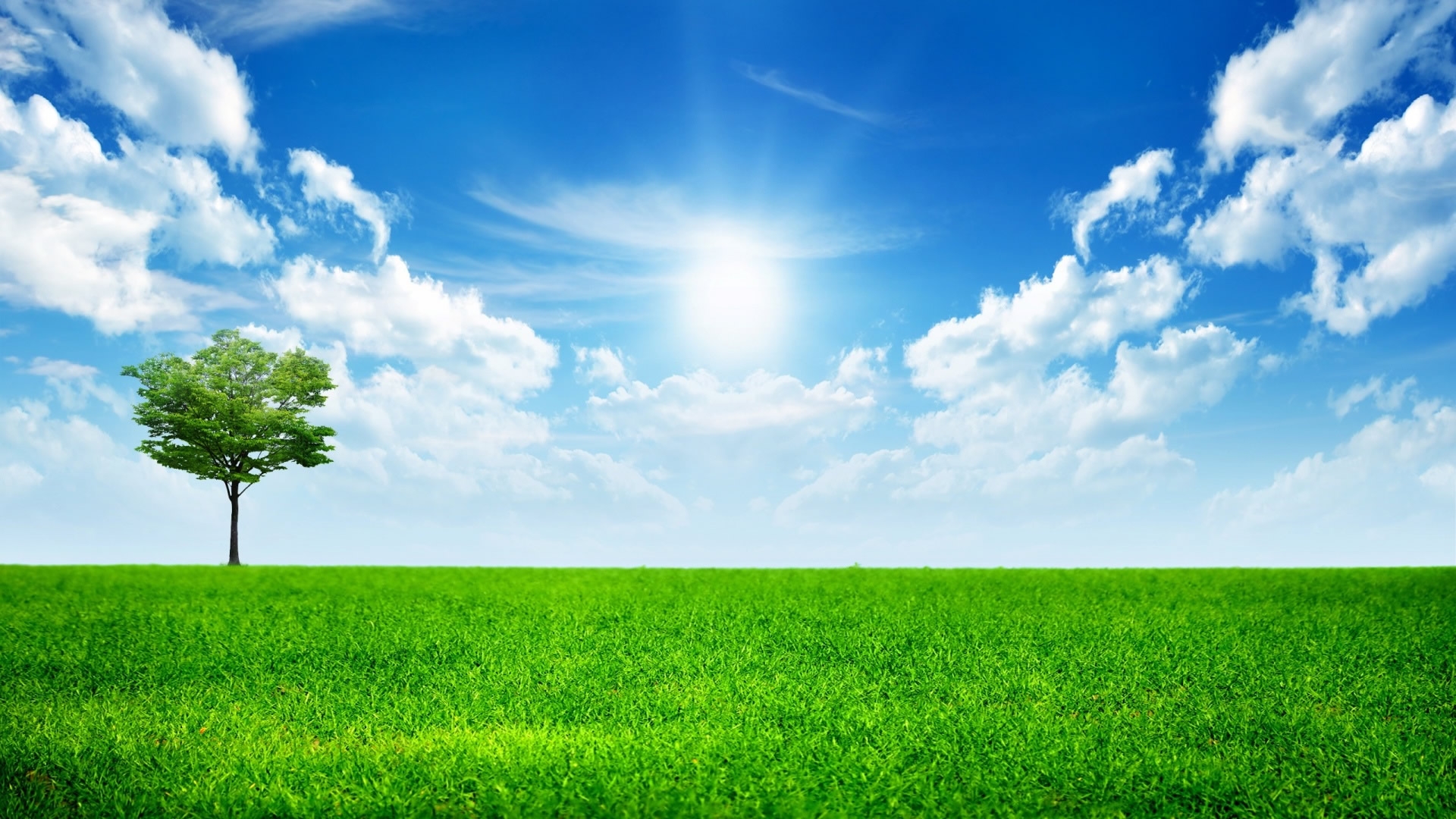 Benefits of the Sun
It gives us light
It gives us warmth                    
Helps plants to grow – fruit & vegetables
We feel happier
Sleep better
Vitamin D production which help our bones and teeth
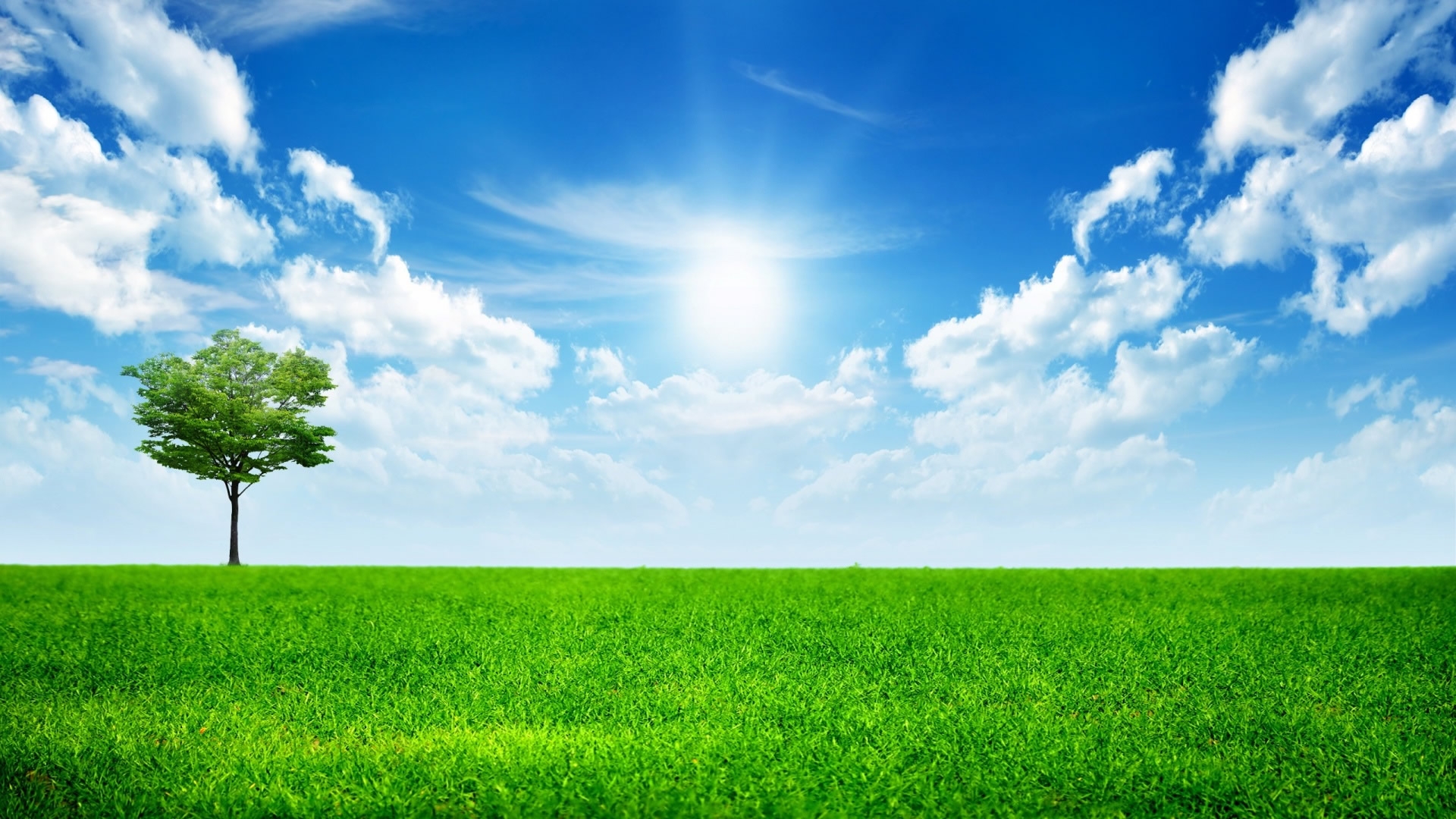 Harmful effects from the sun
Dehydration
Ageing skin
Sensitive eyes
SUNBURN
What is Sunburn?
tiredness
pain
Fever above 38c
dehydration
blistered Skin
sensitive Skin
What skin type are you?
High Risk
Medium Risk
Low Risk
Freckles, fair skin,light coloured hair, blue/green eyes.
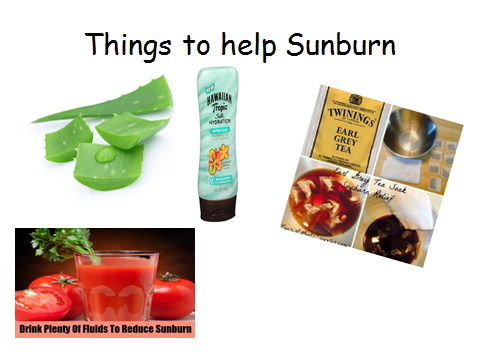 How do we protect ourselves from Sunburn?